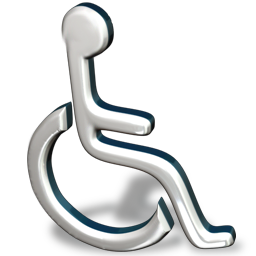 ПРОВЕДЕНИЕ ГРУППОВЫХ И ИНДИВИДУАЛЬНЫХ КОРРЕКЦИОННЫХ ЗАНЯТИЙ ПО РАЗЛИЧНЫМ ОБРАЗОВАТЕЛЬНЫМ ПРОГРАММАМ, МЕРОПРИЯТИЯ, ОБЕСПЕЧИВАЮЩИЕ ВОВЛЕЧЕНИЕ ДЕТЕЙ С ОВЗ И ИНВАЛИДОВ В ОБЩЕСТВЕННУЮ ЖИЗНЬ ОБРАЗОВАТЕЛЬНОЙ ОРГАНИЗАЦИИ
Адаптированные программы (ППКРС)
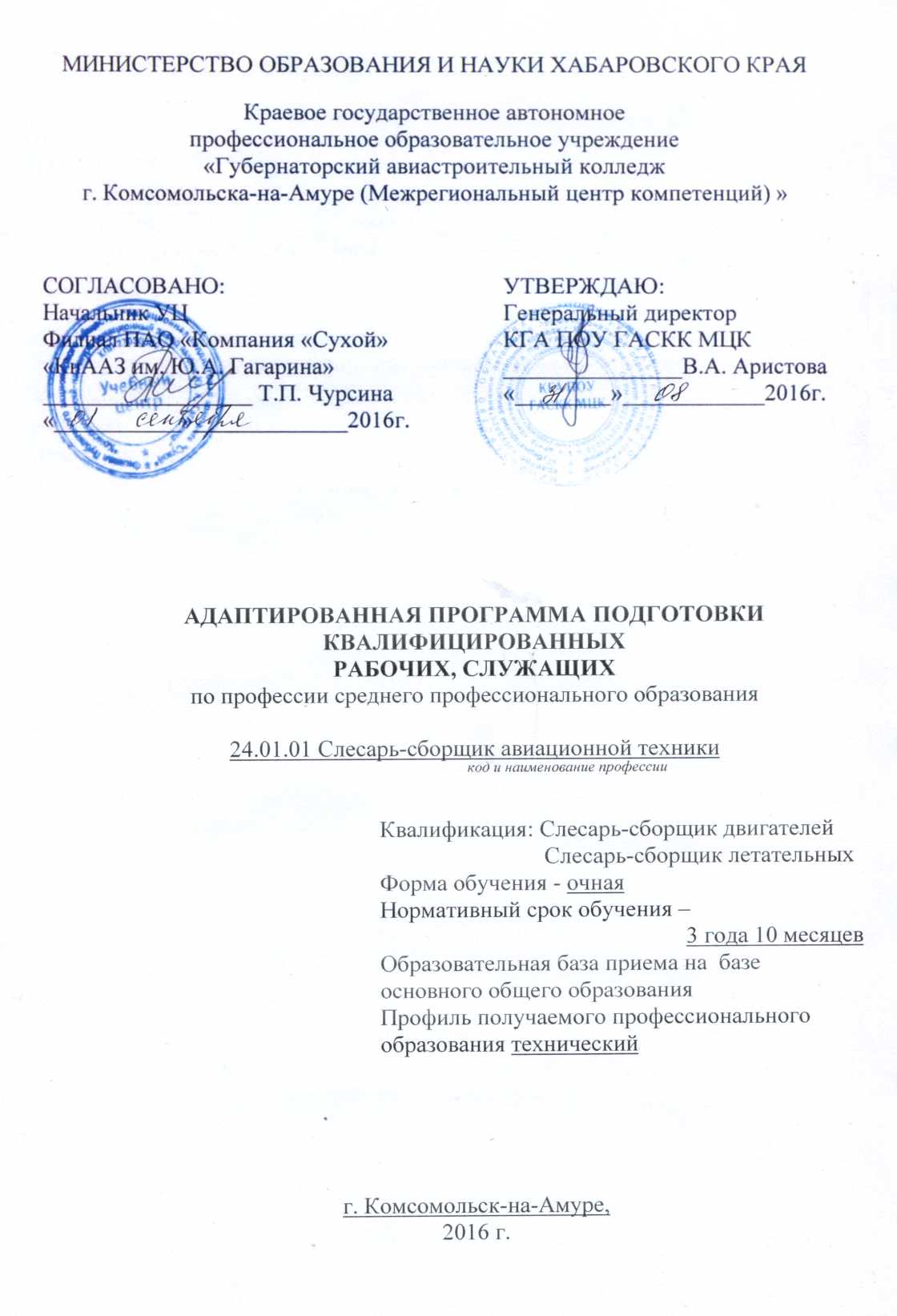 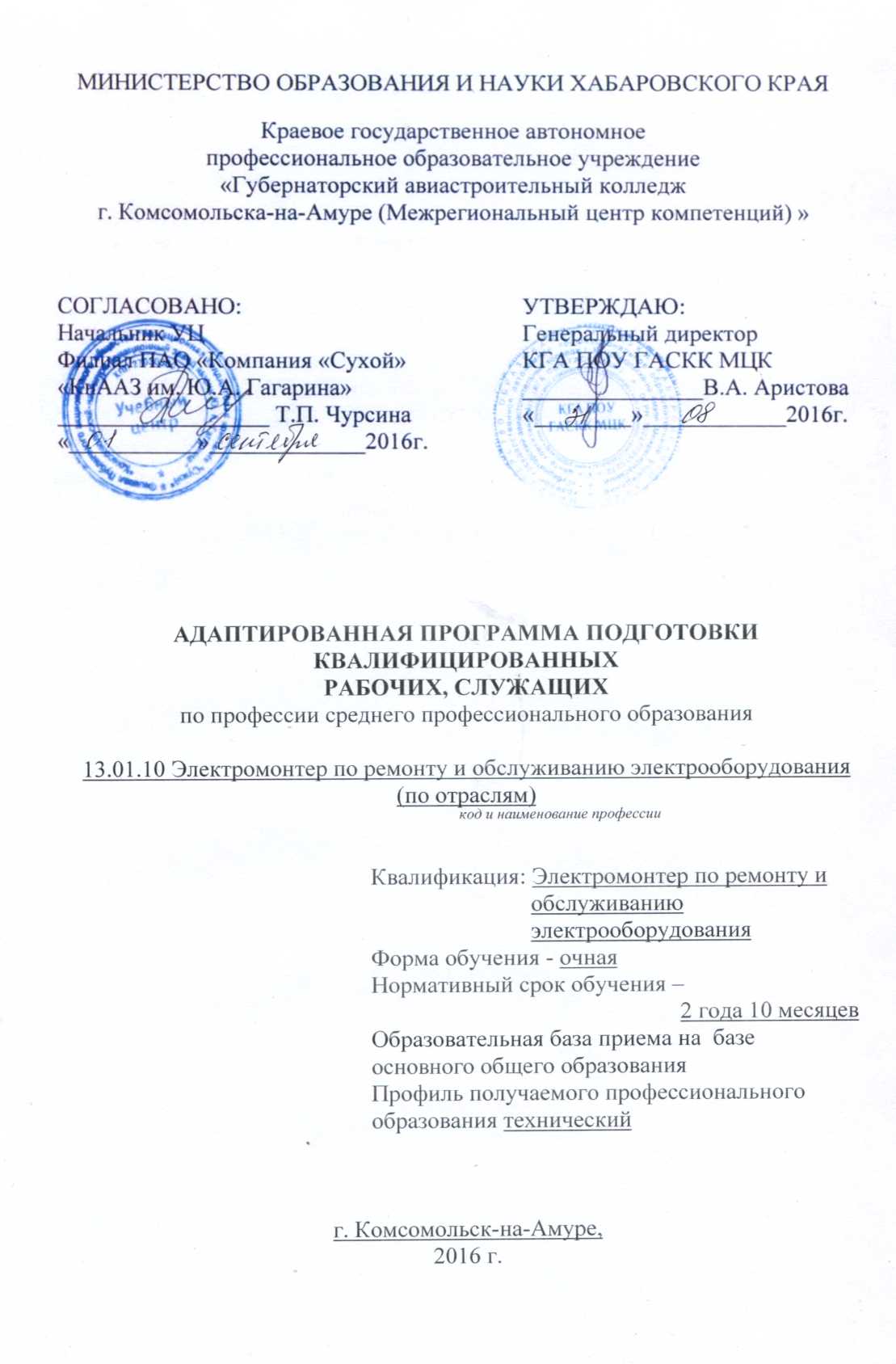 Адаптированные программы (ППКРС)
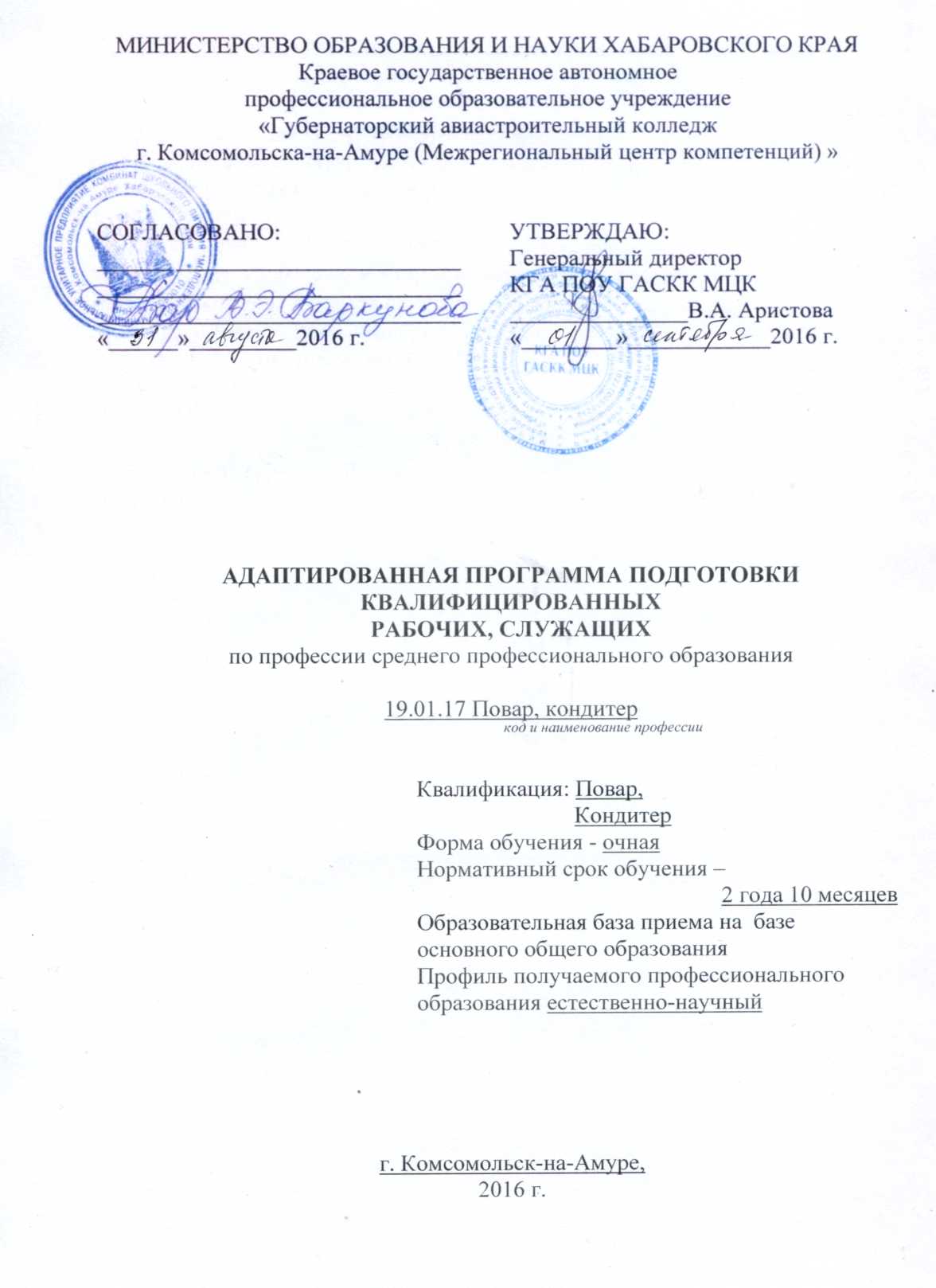 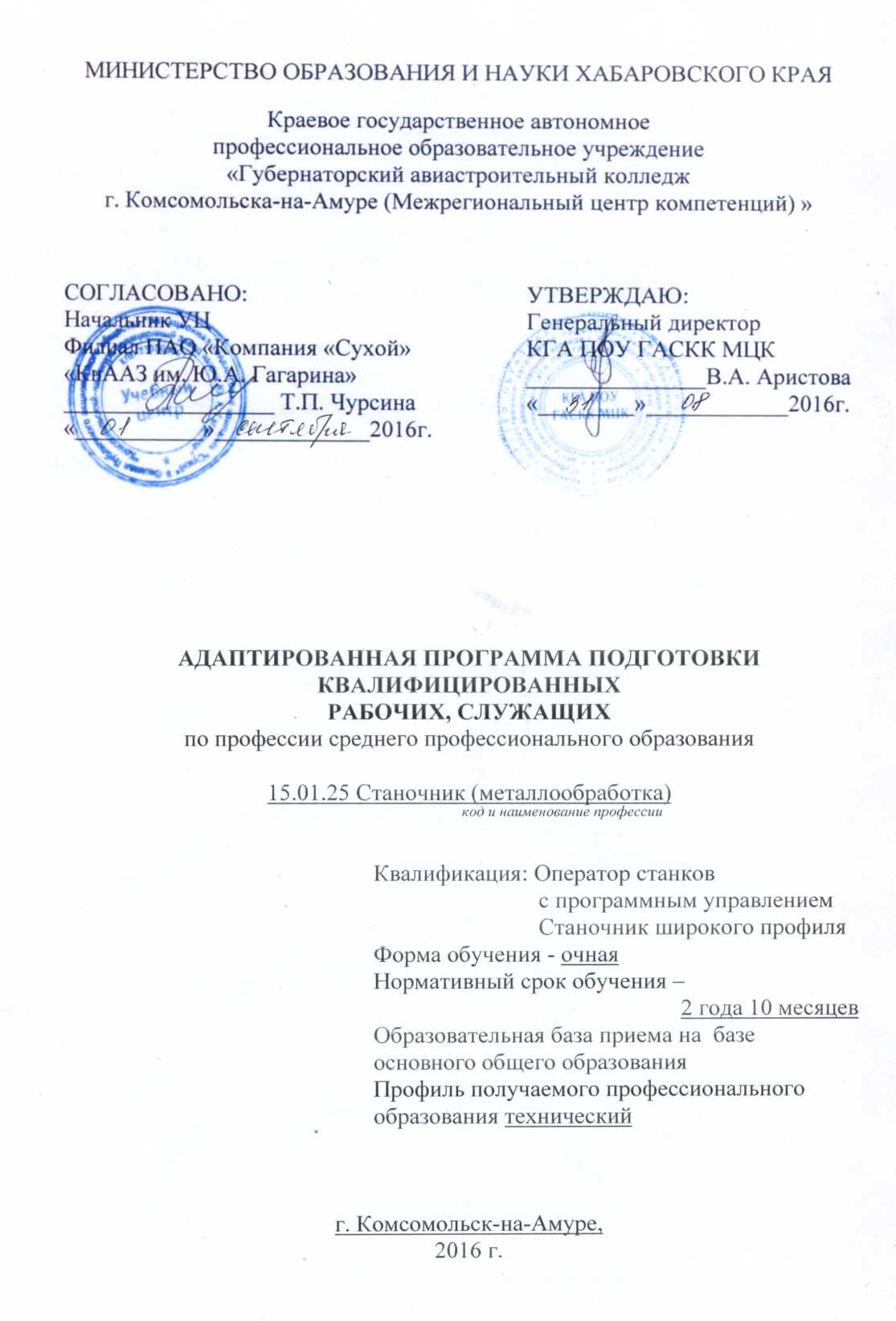 Адаптированные программы (ППСЗ)
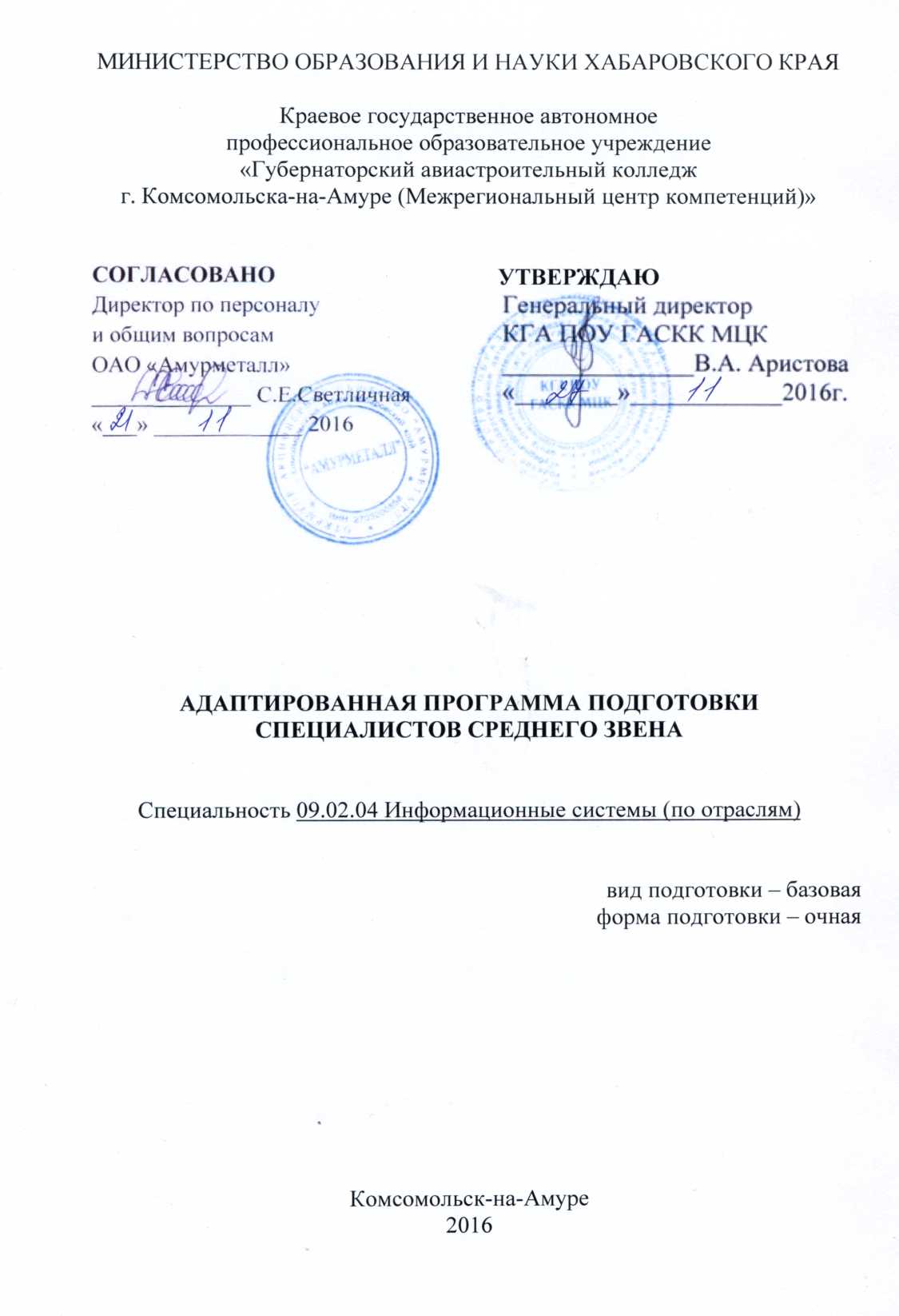 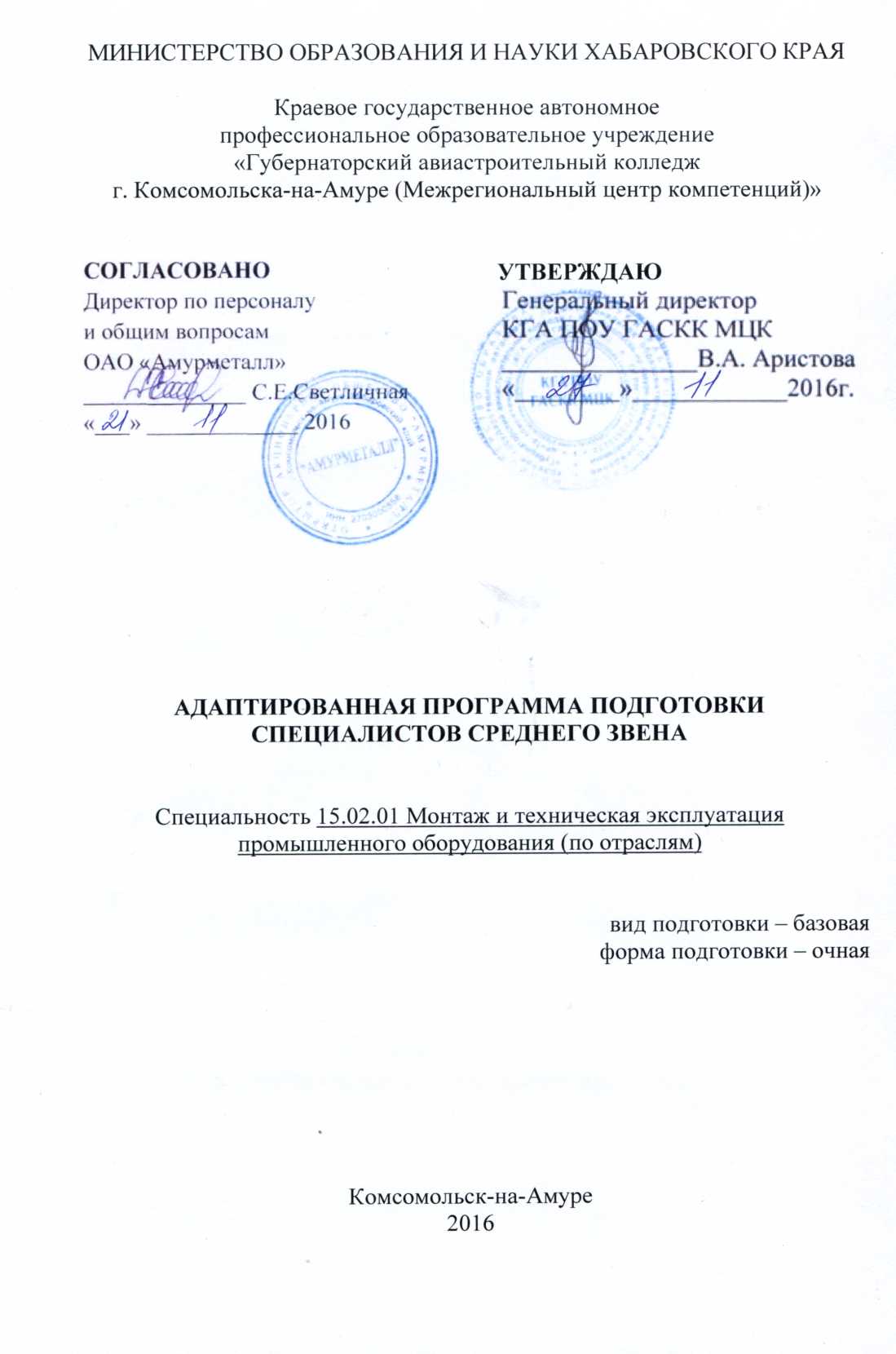